Lovell College
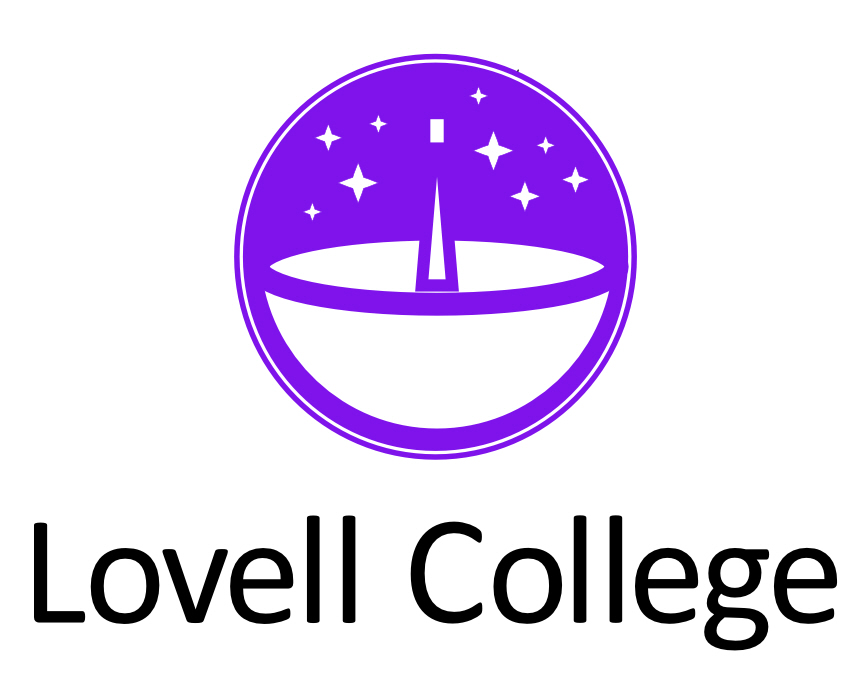 Introductions
Mrs Richardson
Head of College
Mr Rubin 
Senior Leadership Link
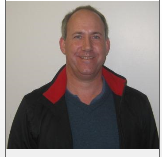 Form Tutors
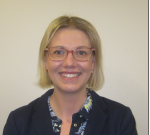 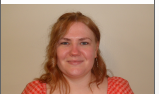 Miss Dutton
Mrs Instrell
Lovell College
Named after Sir Bernard Lovell.
College Colour is Purple.
College Charity: Visyon and The National foodbank  
Motto: Aim High
Alsager School Website
The role of our prefects
Uniform guidance/ expectations
Outdoor coats should be waterproof and are only permitted outdoors.
Standards cards. 
Piercings – one small stud in each ear lobe.
No jewellery/ bracelets or rings – with the exception of a wrist watch and one charity band.
Hair colour should be one natural colour.
Extreme hairstyles are not permitted, including shaved designs.
Black leather look shoes – a logo is a no go ! 
If for any reason your child can’t comply with uniform policy, please contact college office
Technology
Valuables remain the responsibility of the student. Alsager School accepts no responsibility for any loss or damage. 
Mobile phones 
Mobiles or smart watches are not to be used on the school site during the day. 
All contact with your child during the school day should be made via the school.
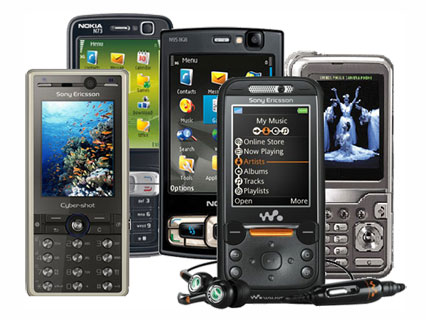 Digital Safeguarding
Beware about what your child is doing on the social media 
There are multiple apps that can pose a problem for young people, don’t say yes they can have them if you think they shouldn’t
Tik Tok & Snap chat legalities for young people 
Follow your instinct, you can check their phone
We also check phones in school if  required
How can I help my Child?
Check your child’s organiser daily.
Please sign it weekly. 
Encourage your child to pack their bag the night before.
Make sure they have all their equipment.
Make sure they have a good breakfast.
Have a good look at the school's web site.
Pupil Attendance
Holidays in term time
Department for Education Regulations from September 2013
Parents should not take students on holiday during term time.

A request for holiday absence should be addressed to the Headteacher and should only be for exceptional circumstances

The Headteacher makes the decision whether the request will be authorised or not

A full version of Alsager School’s Attendance Policy is available to view on the schools website, www.alsagerschool.org
Behaviour for Learning
There are a number of rewards and celebrations for students who achieve 2s and 1s in their lessons. 
We want to celebrate this excellent behaviour as we know it impacts positively on learning 
Golden tickets no negative BFL a week
Attendance stars and 
Burgundy and Black Swan pin for progress
There are a number of BFL grades 
 1 & 2 these are the ones you want to see
3 & 4 not the ones you want to see 
6,7,8,9 mean something very different
First day
Arrive at school at 8 30  for an 8 40 start
Full uniform required 
School finishes at 3.10pm
We can't wait to welcome them to the Lovell and Alsager  family!